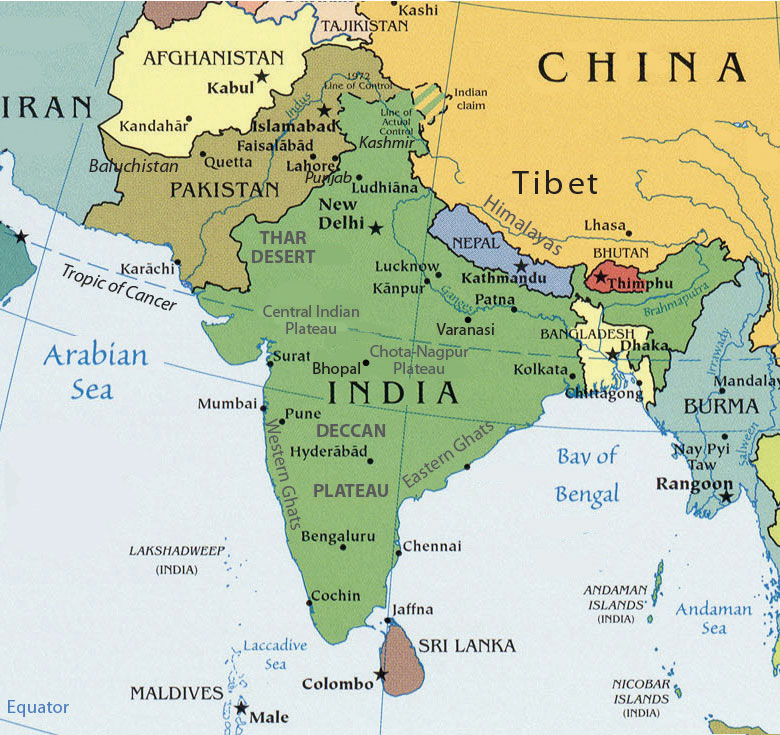 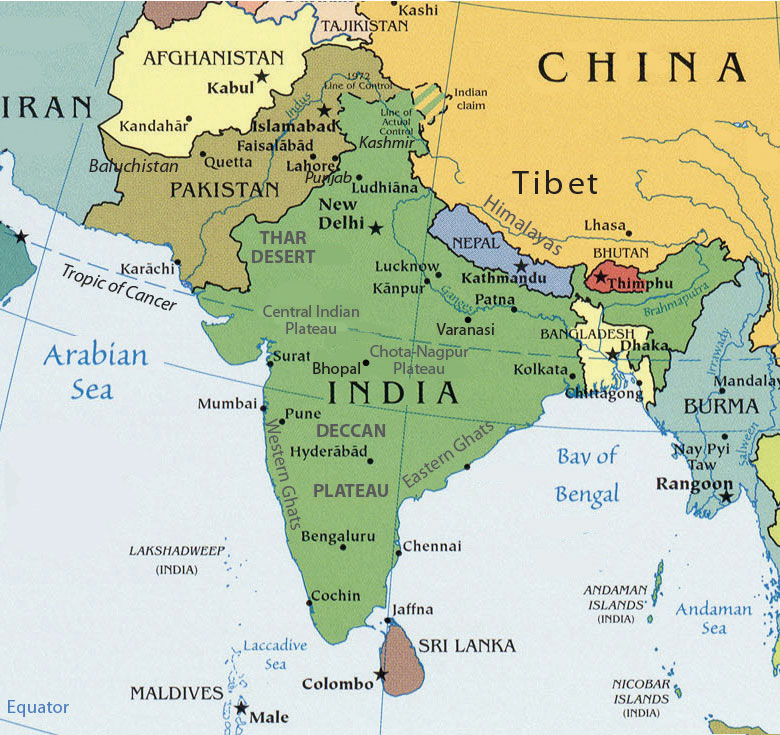 All Major 
Religions:

Hindus: 
Moslems: 
Buddhists: 
Sikh: 
Jain:
Greatest 
number 
Of Lost Souls: 
1.5 Billion.

Largest 
Unreached
People 
Groups: 
3,600
28 Million
220 Million
If the GREAT COMMISSION is to be completed, 
It must finish in Southern Asia!
1 Million
170 Million
1,383 Million
400,000
22 Million
Paul’s Passion for the Lost
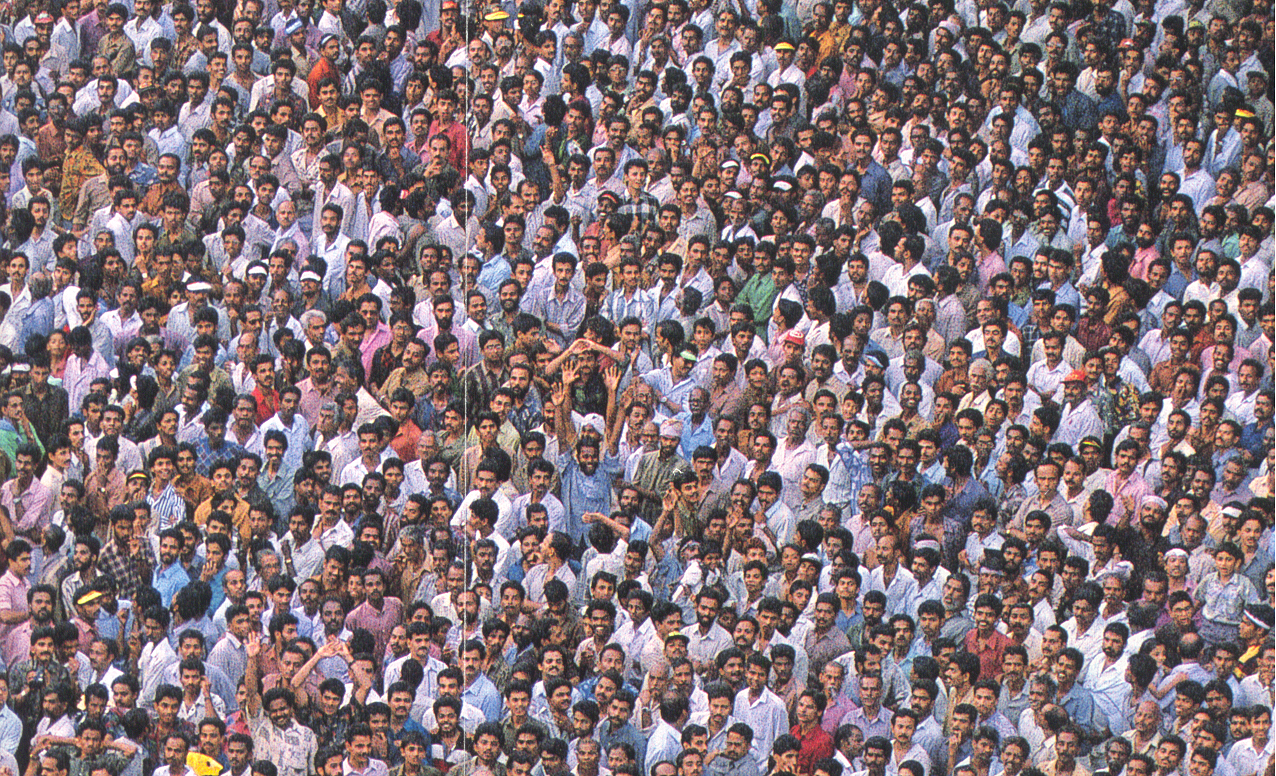 Key Phrases: 
“By All Means Save some”. 
2 Cor 9: 22. To the weak became I as weak, that I might gain the weak: I am made all things to all men, that I might by all means save some.
Where “Christ is not Named” – “They that have not heard.” 
Romans 15: 20. Yea, so have I strived to preach the gospel, not where Christ was named, lest I should build upon another man's foundation:
21. But as it is written, To whom he was not spoken of, they shall see: and they that have not heard shall understand.
3. “ Whosoever”. – “How Can they hear?” 
Romans 10: 
	13. For whosoever shall call upon the name of the Lord shall be saved.
14. How then shall they call on him in whom they have not believed? and how shall they believe in him of whom they have not heard? and how shall they hear without a preacher?
15. And how shall they preach, except they be sent? 
  
4. “Regions Beyond.”
2 Corinthians 10:16
16 To preach the gospel in the regions beyond you, and not to boast in another man's line of things made ready to our hand. 
 
5. “No Room in these Areas” -
Romans 15:22-23.  In fact, my visit to you has been delayed so long because I have been preaching in these places.
23. But now I have finished my work in these regions, and after all these long years of waiting, I am eager to visit you.
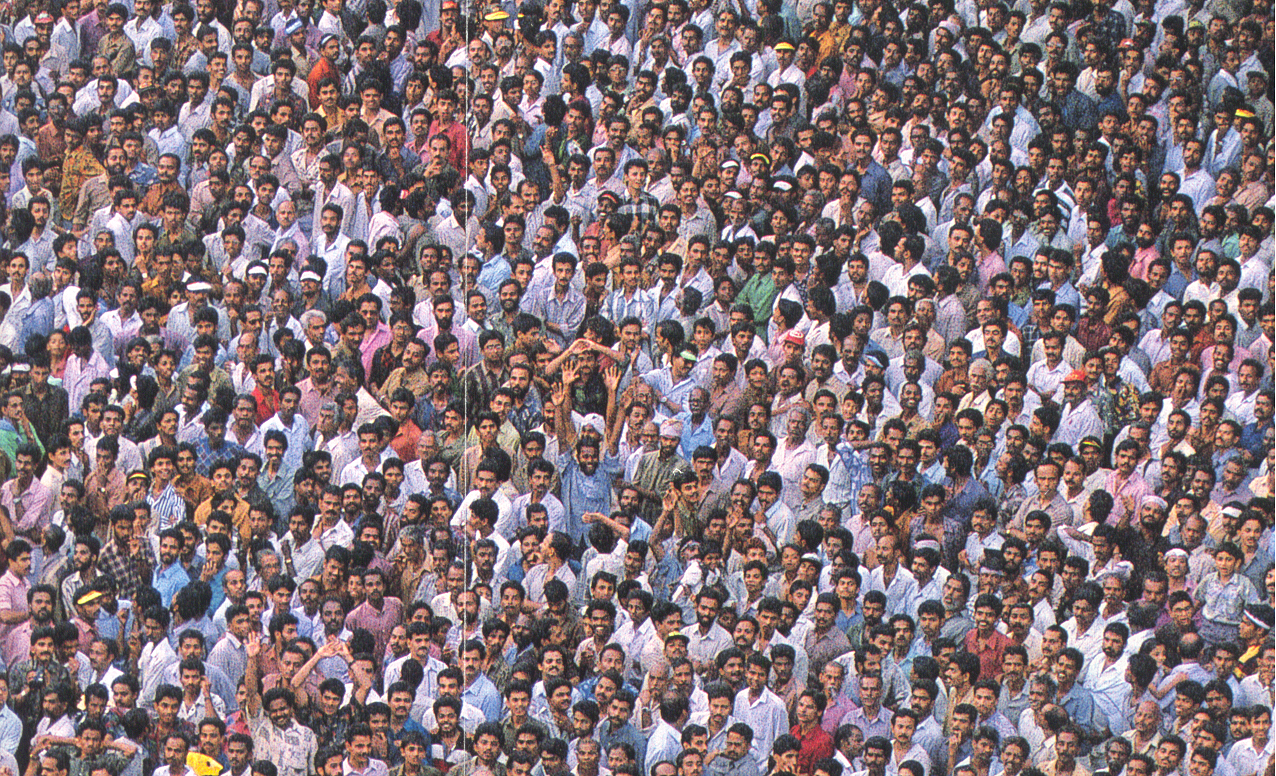 The Greatest prayer is the prayer that has the Greater Listening capacity.
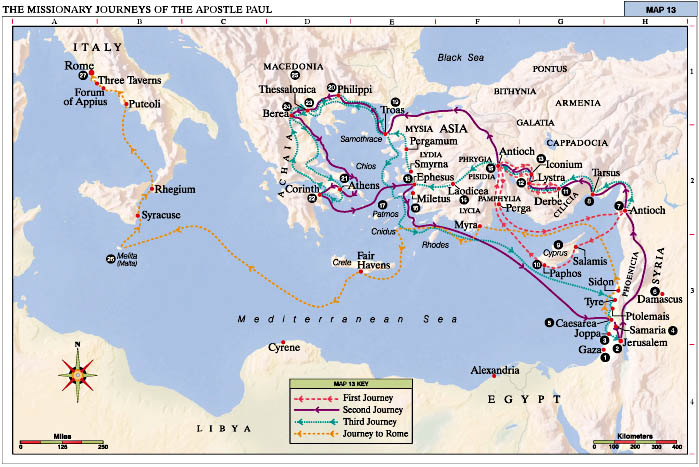 Key turning points of Acts: Each of them has a key Prayer intervention. 1. Pentecost.  Prayer – Acts 2. 2. Persecution.  – Acts 3-4.  Prayer in Acts 4. 3. Prayer Priority – Acts 6. Devoted to prayer.   4. Persecution after Stephen.  Acts 8.  Samarian revival – Ethiopian. 5. Conversion of Saul – Acts 9 - Damascus Church – Ananias vision and prayer. 6. Peter and Cornelius.  – Acts 10 - Peter’s prayer in Joppa. 7. Antioch Missions Prayer.  Acts 138. Turn from Asia to Europe – the Macedonian Call – Acts 16.
The Great Commission and The GREAT PROPHECY
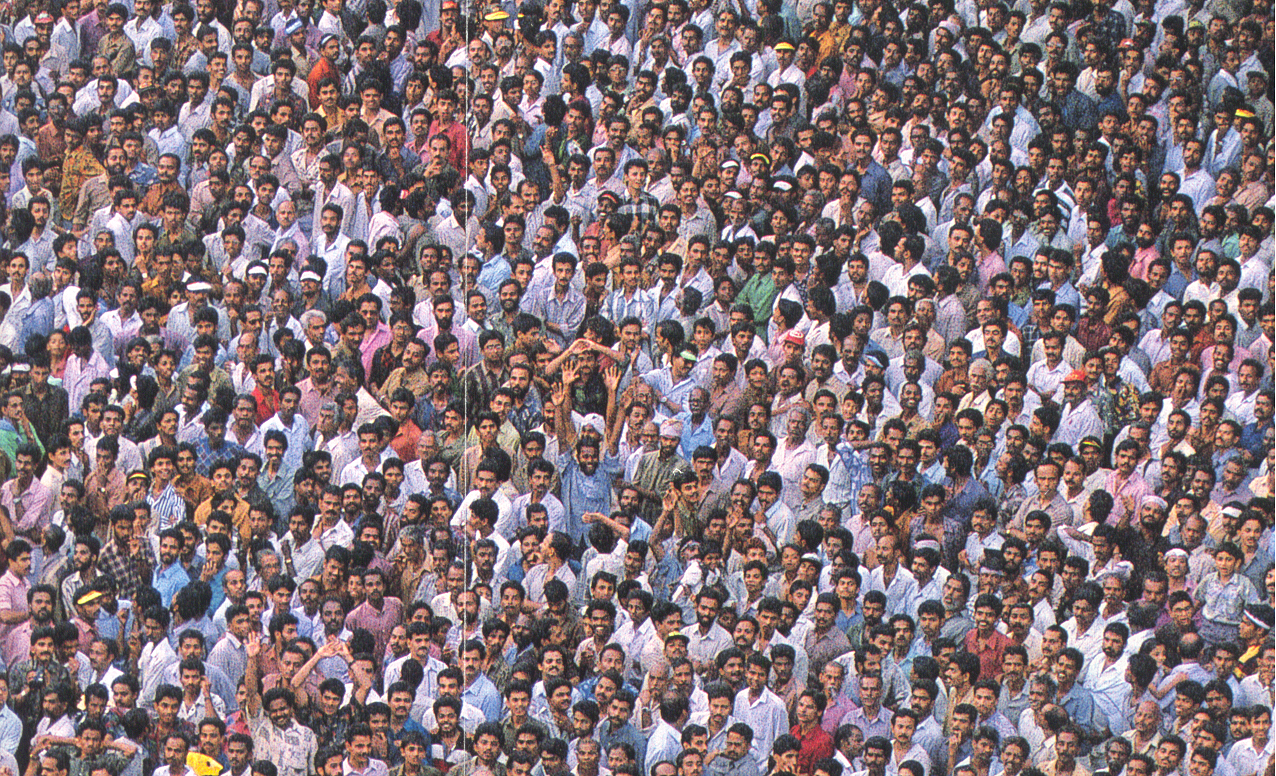 Matthew 24:14. 
“And this gospel of the kingdom shall be preached in all the world for a witness unto all nations; and then shall the end come.
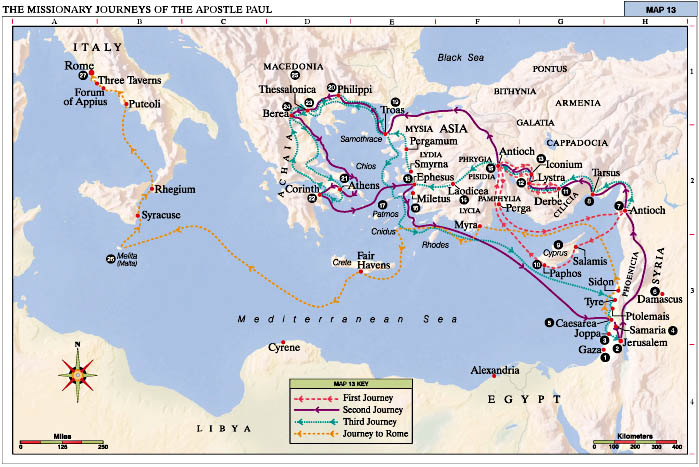 Missions Time-Line in ActsAD 30 – Pentecost  -	 Acts 2. 31 -  Jerusalem - Stephens’ Death – Acts 731 – Samaria – Philip – Ethiopian – Acts 8 34 – Saul’s Conversion.  - Acts 9. 37 – Caesarea -Peter to Gentiles.  - Acts 10. 42 – Antioch - Barnabas sent – Acts 11. 48 -  First Missionary Journey - Paul  - Acts 13.60 – Paul Arrested in Jerusalem – Acts 22.62 – Paul in Rome.  Acts 28
The Timeline of the Church in Missions
Acts 1:8
Uttermost Parts
of the Earth
2000 yrs.
Other Nations
‘Ethne’
12 yrs
Jerusalem
1 yr.
Samaria
2 yrs
Judea
7 yrs
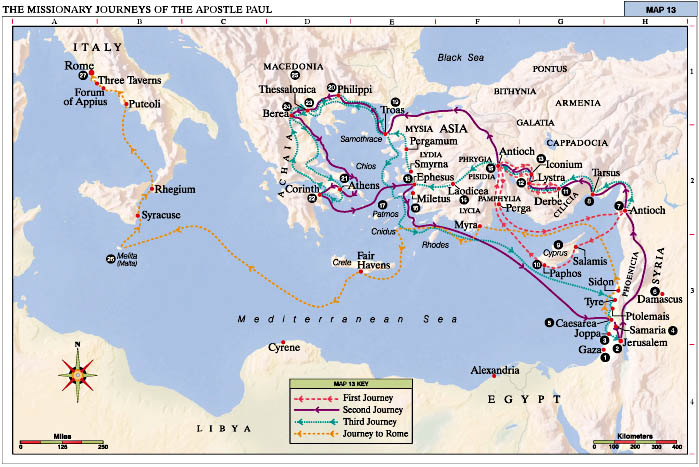 Antioch Church Missions Influence.
Focus on People Groups.
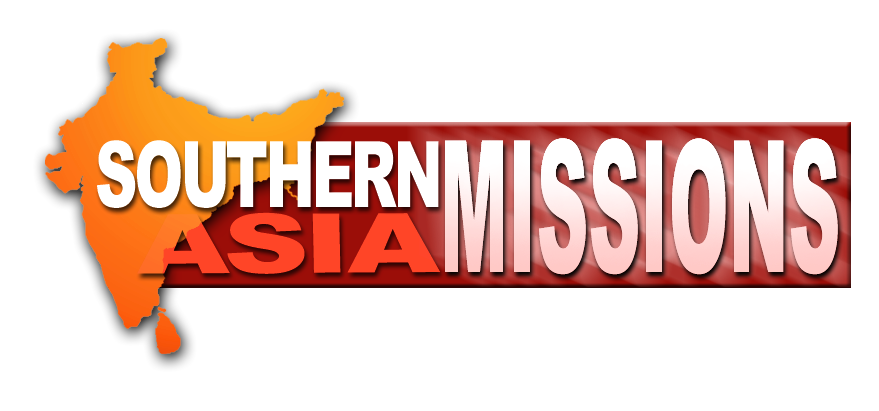 The Unreached of Southern Asia – 7 Nations.
Church Planting in UPGs.
Southern Asia Unreached People Groups
Source (Joshua Project)
UPGs per Church1st Century & Now
TODAY!
AD 100
1
UPG
1
Church
12 
UPGs
600 
Churches
1 : 600
12 : 1
FINISHING THE TASK
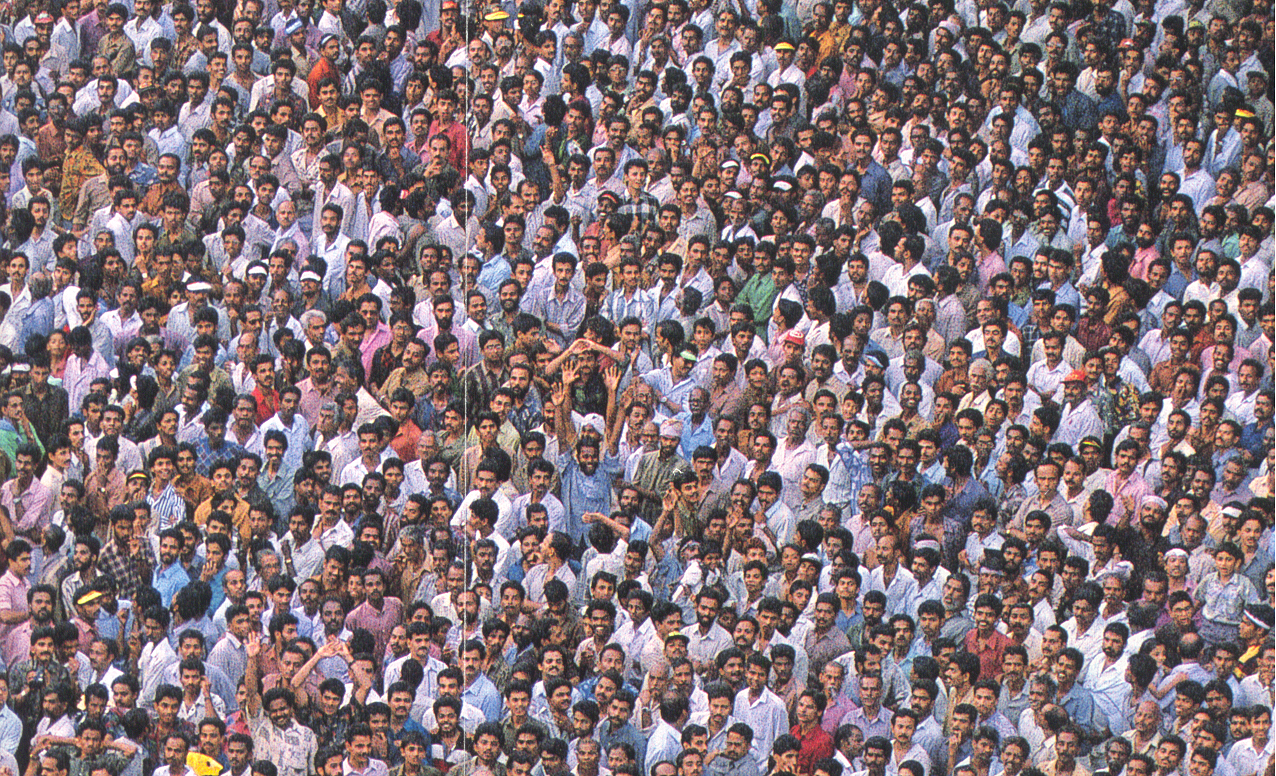 Matthew 24:14. 
“And this gospel of the kingdom shall be preached in all the world for a witness unto all nations; and then shall the end come.
A Believer – Evangelism
A Body –  A Church
A Bible – Translation
Breakthrough Prayer
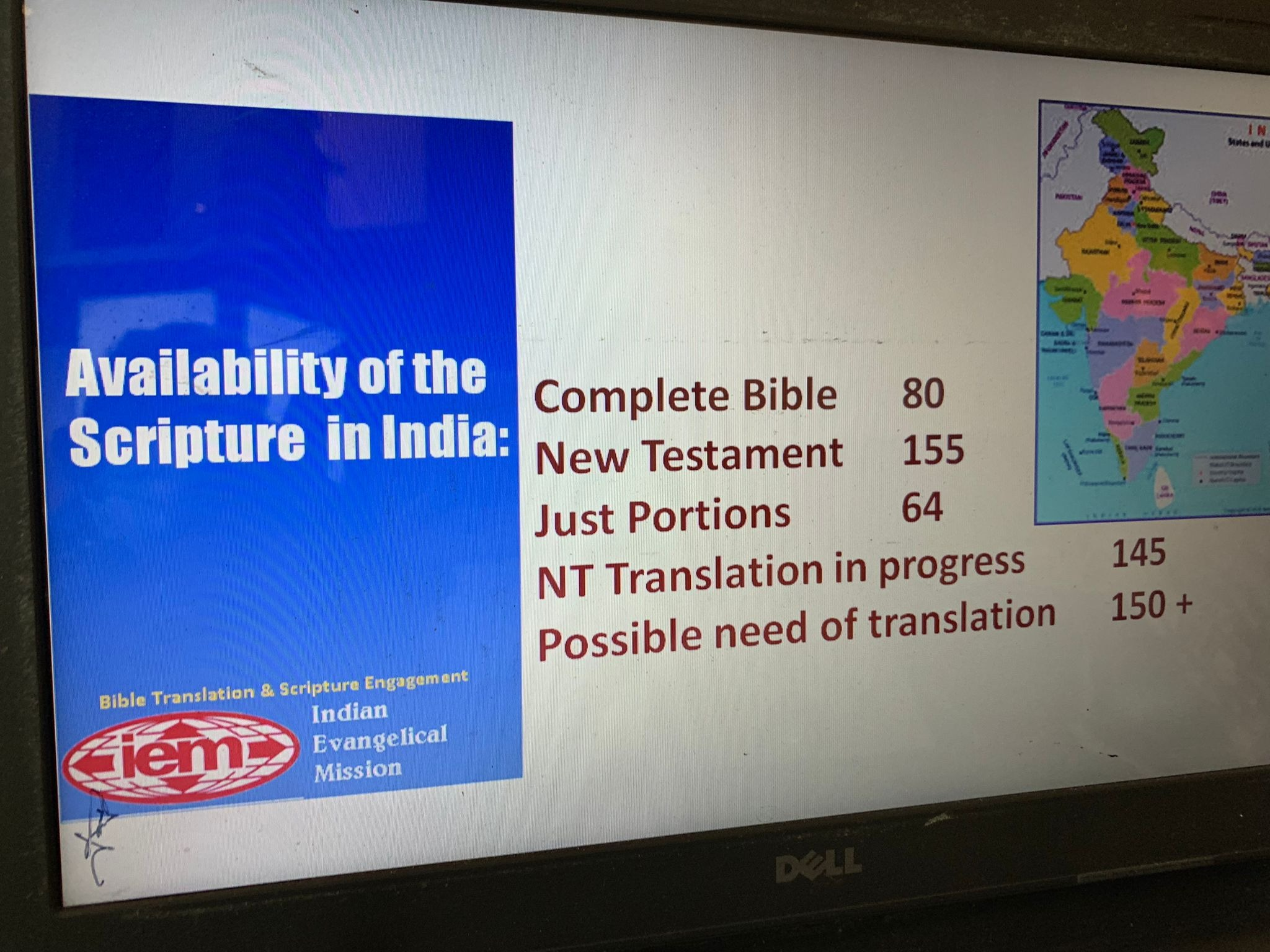 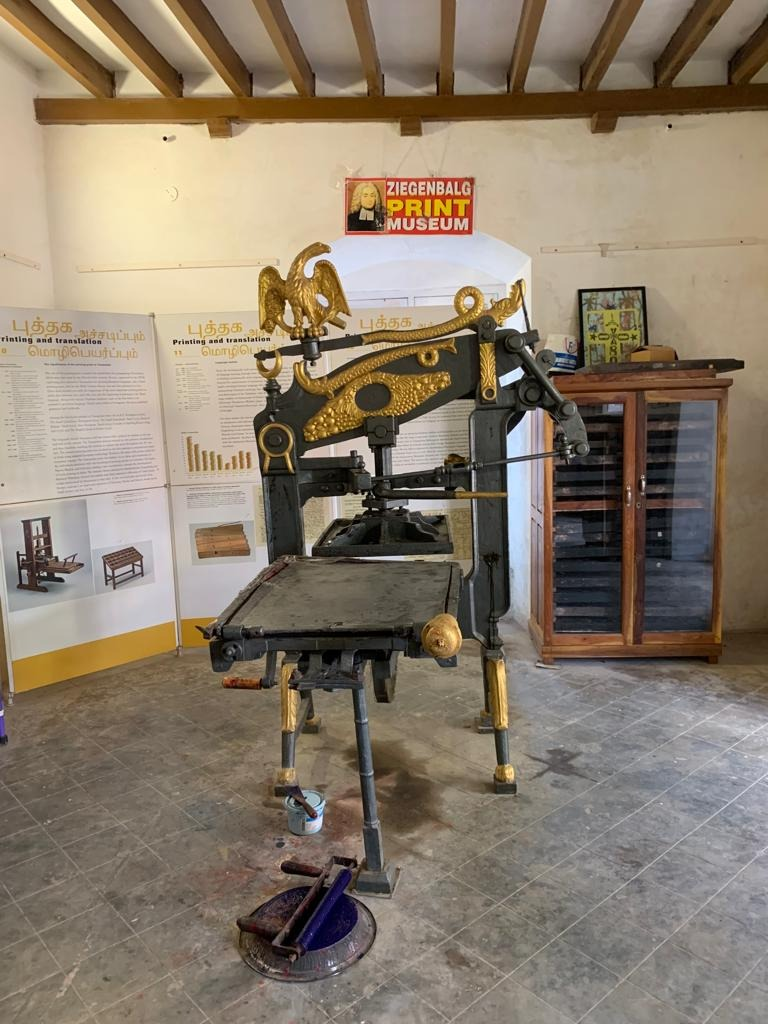 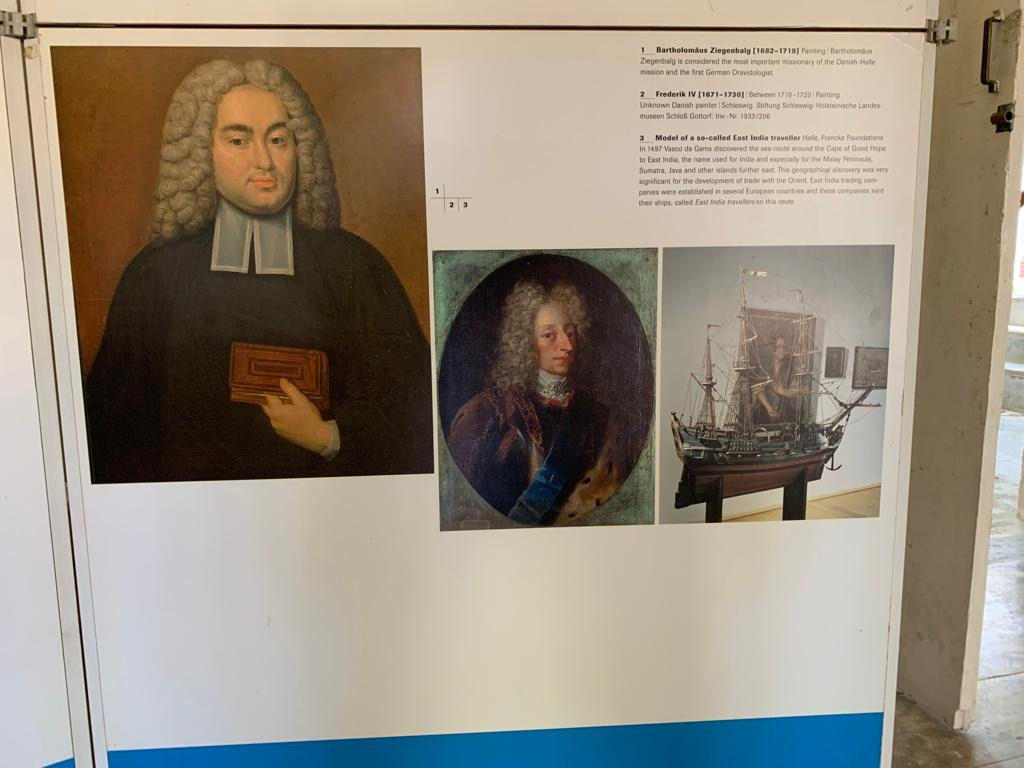 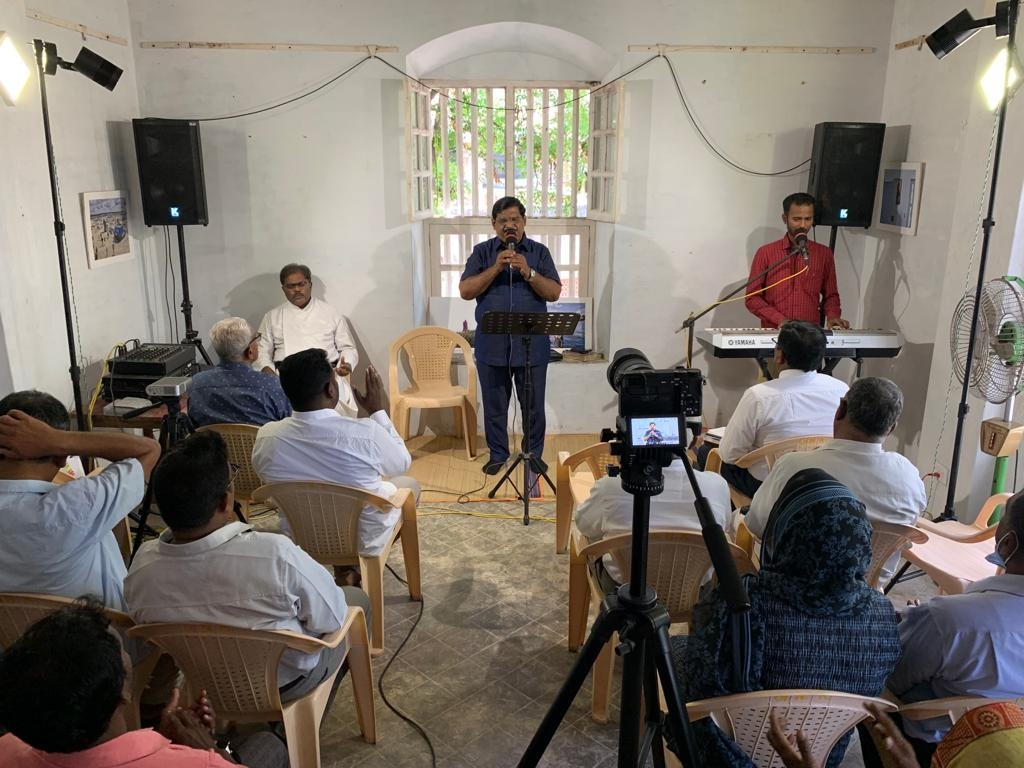 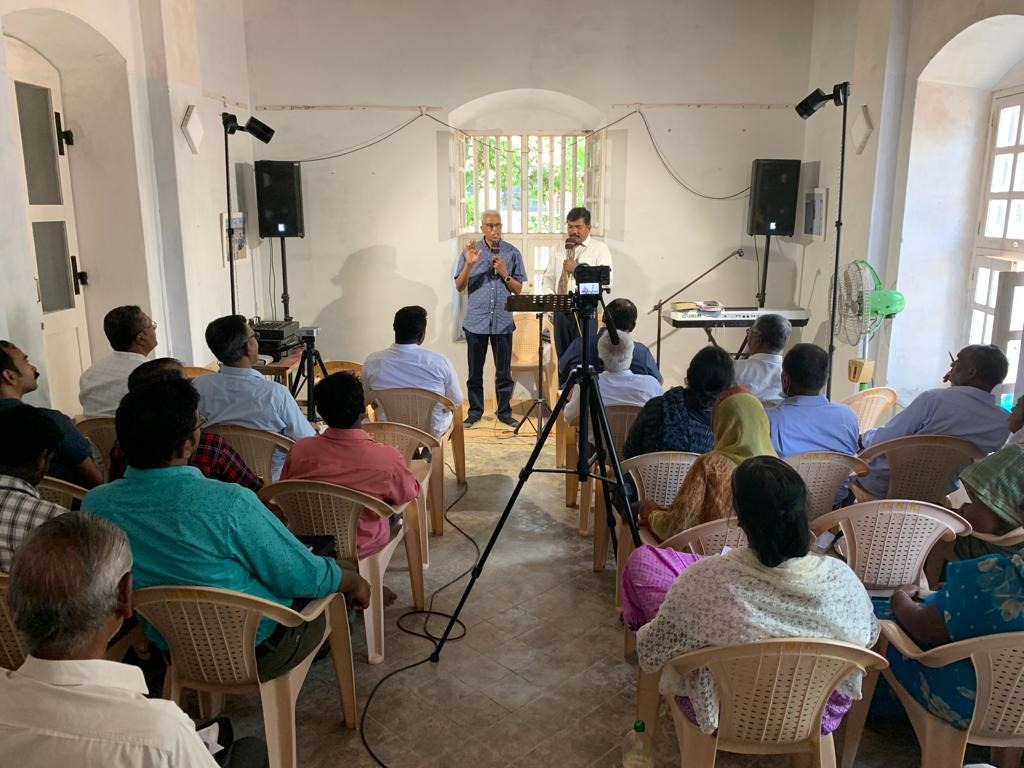 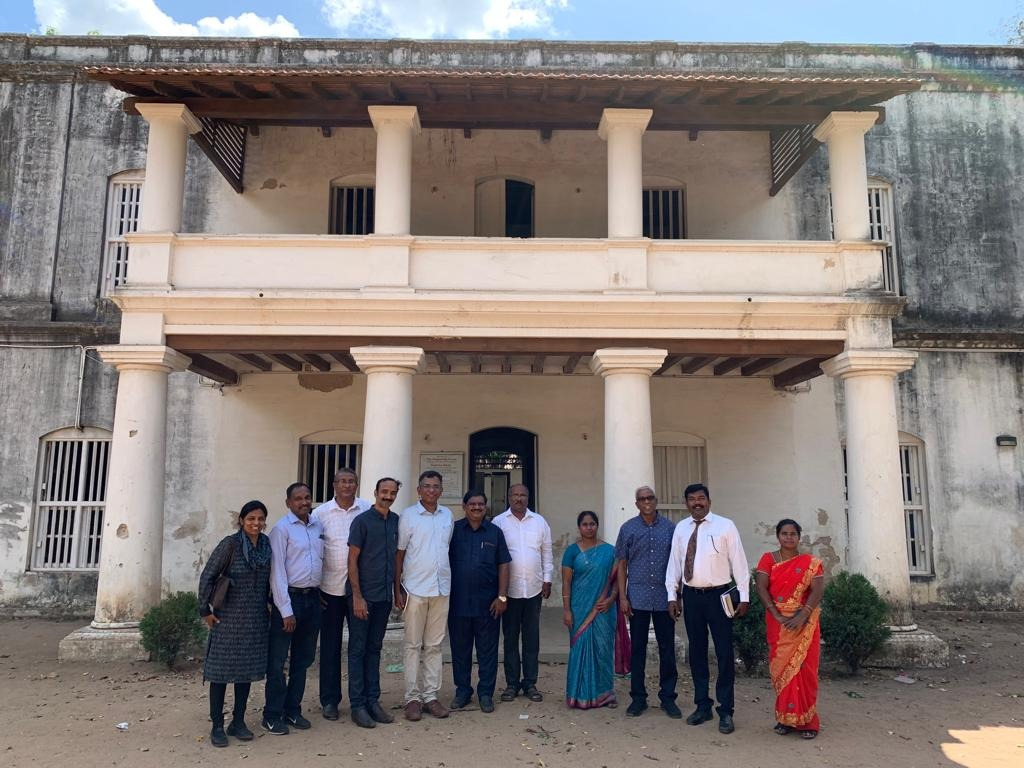 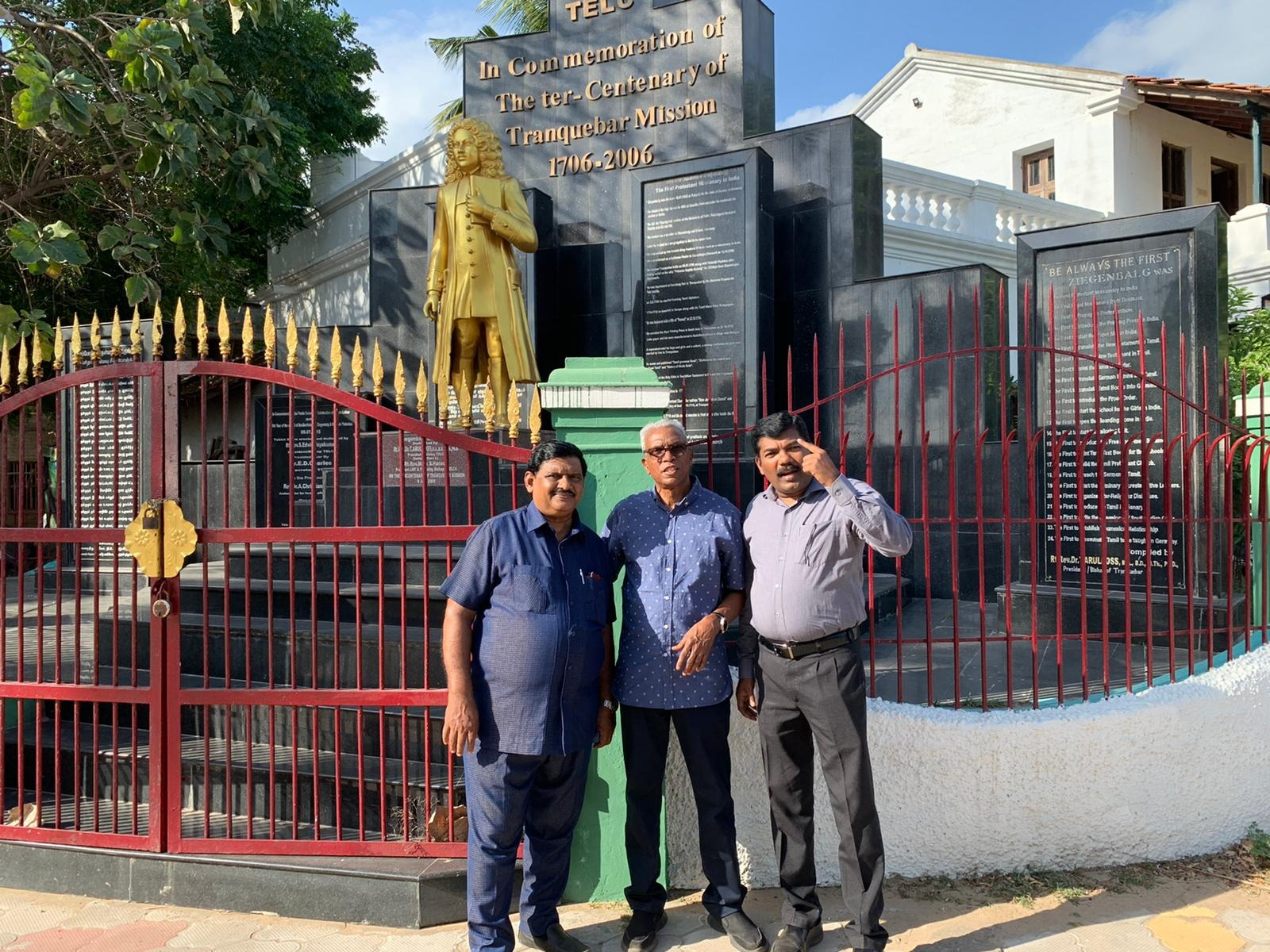 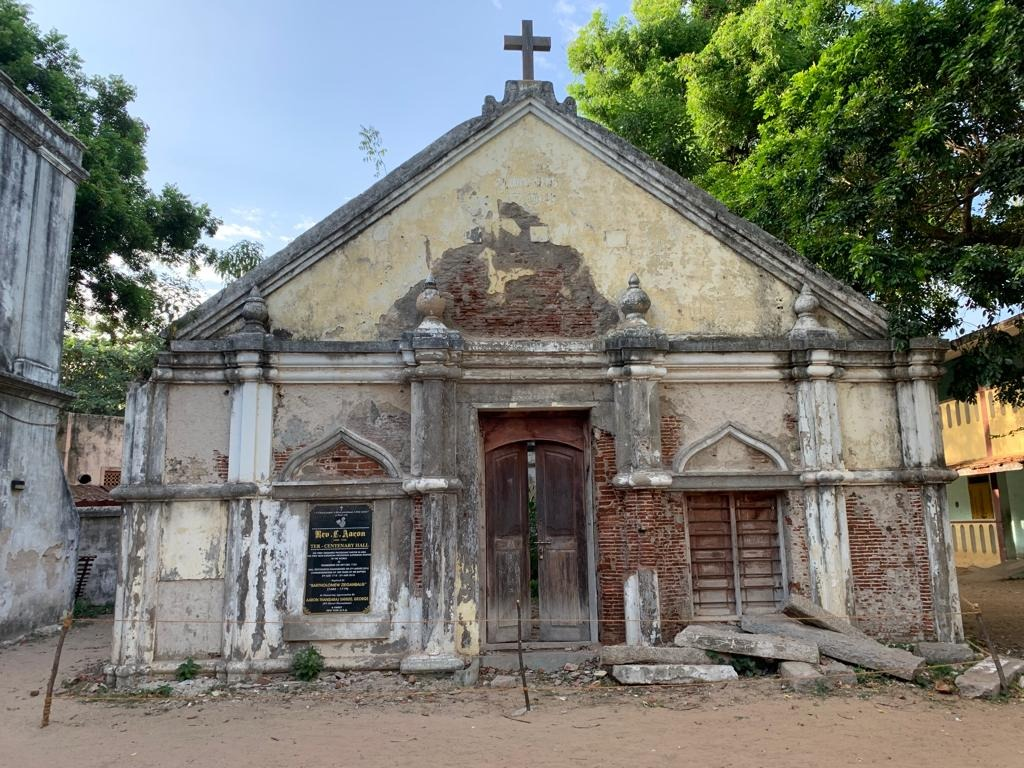 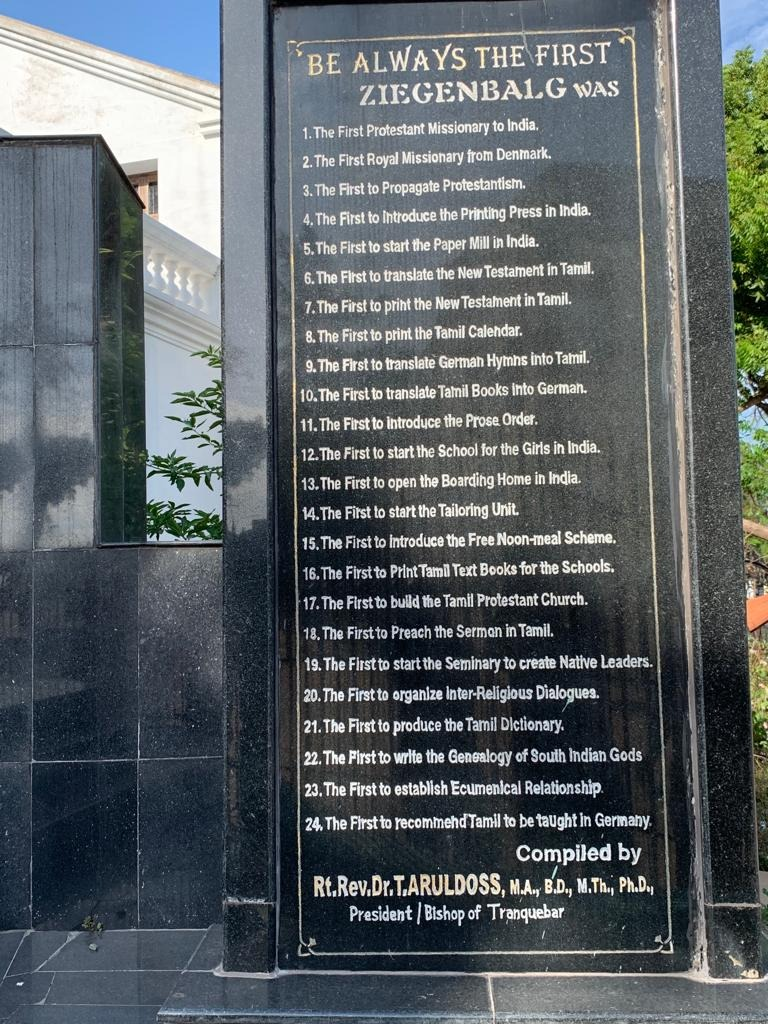 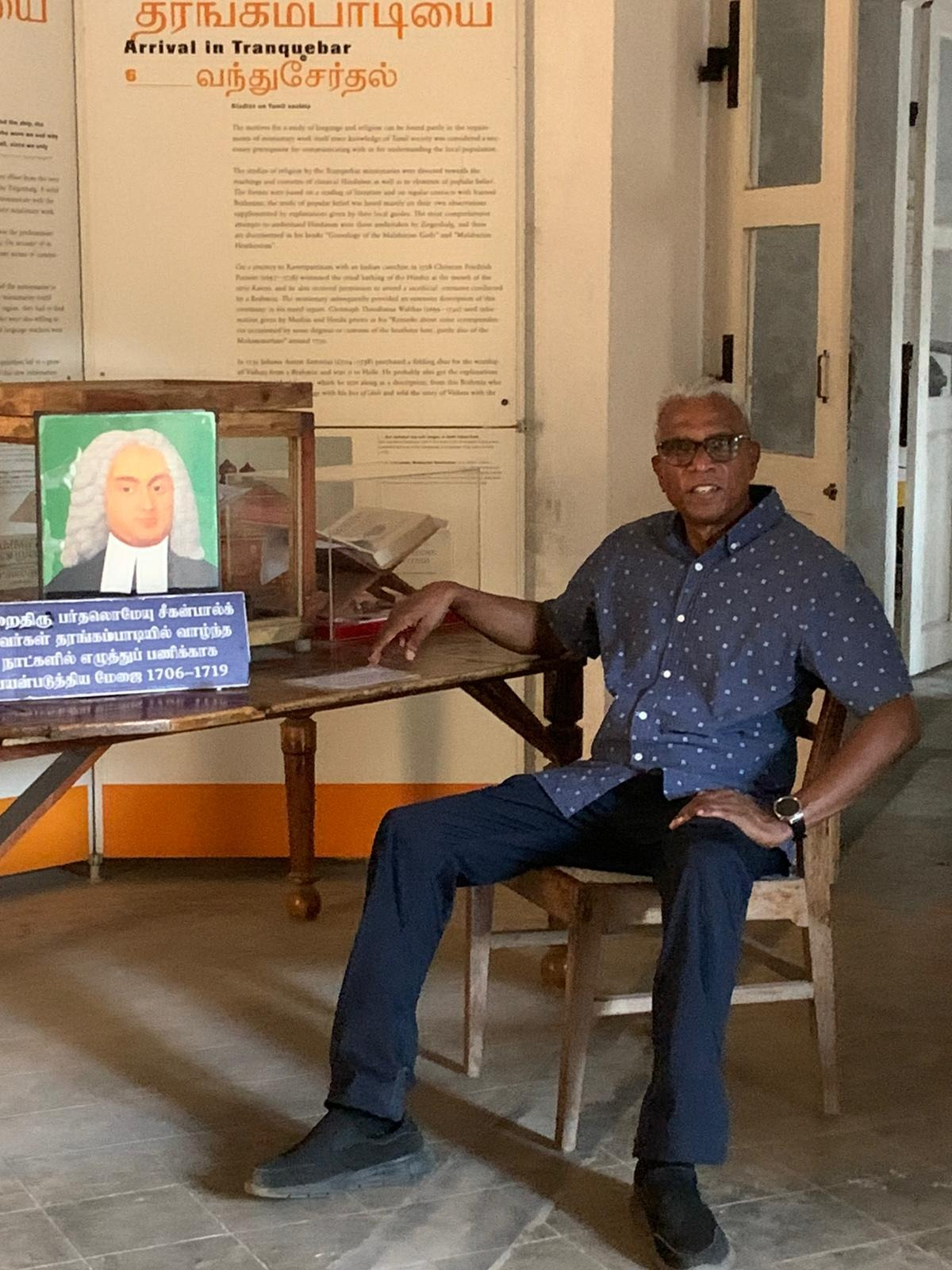 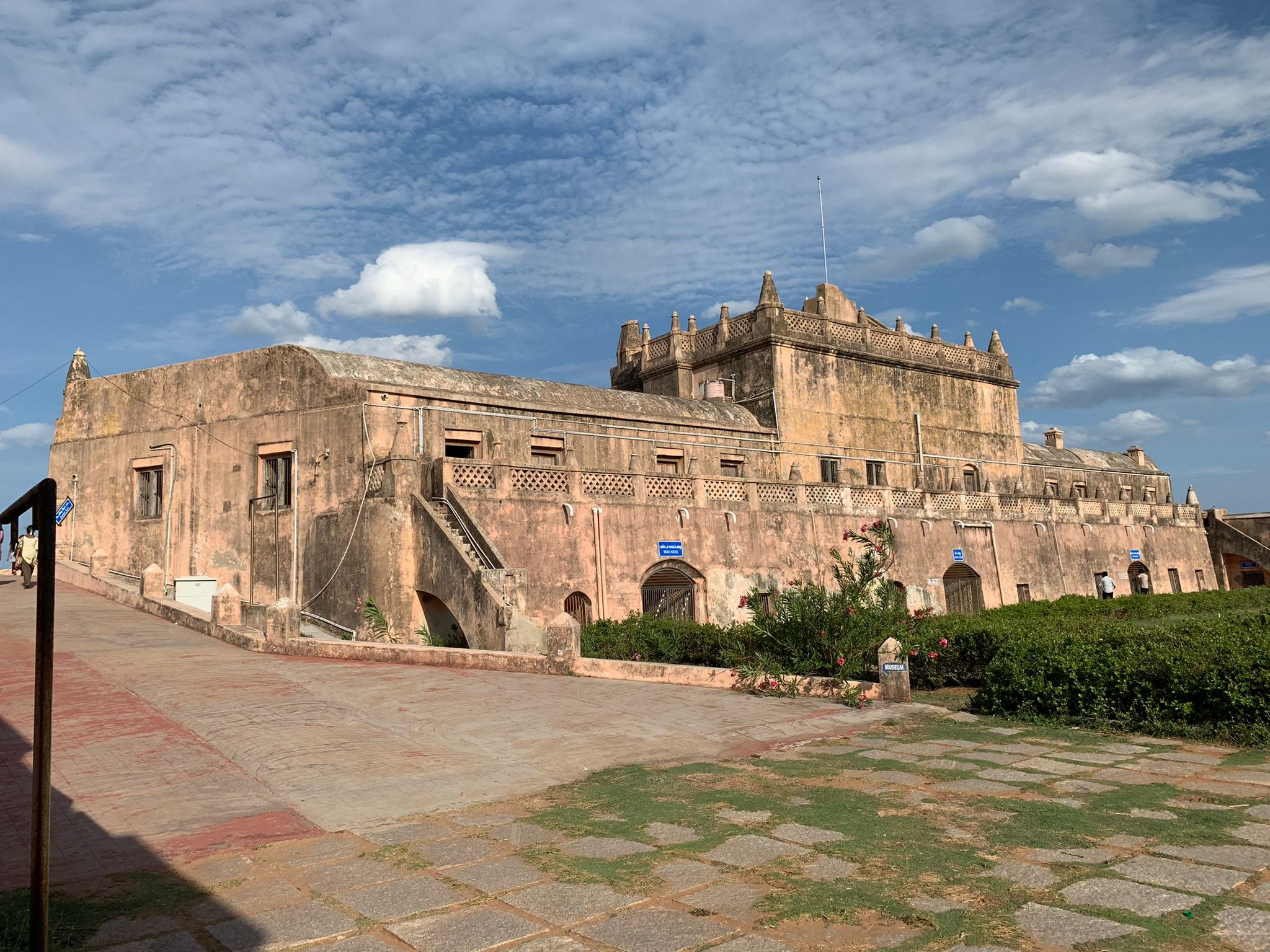 FINISHING THE TASK
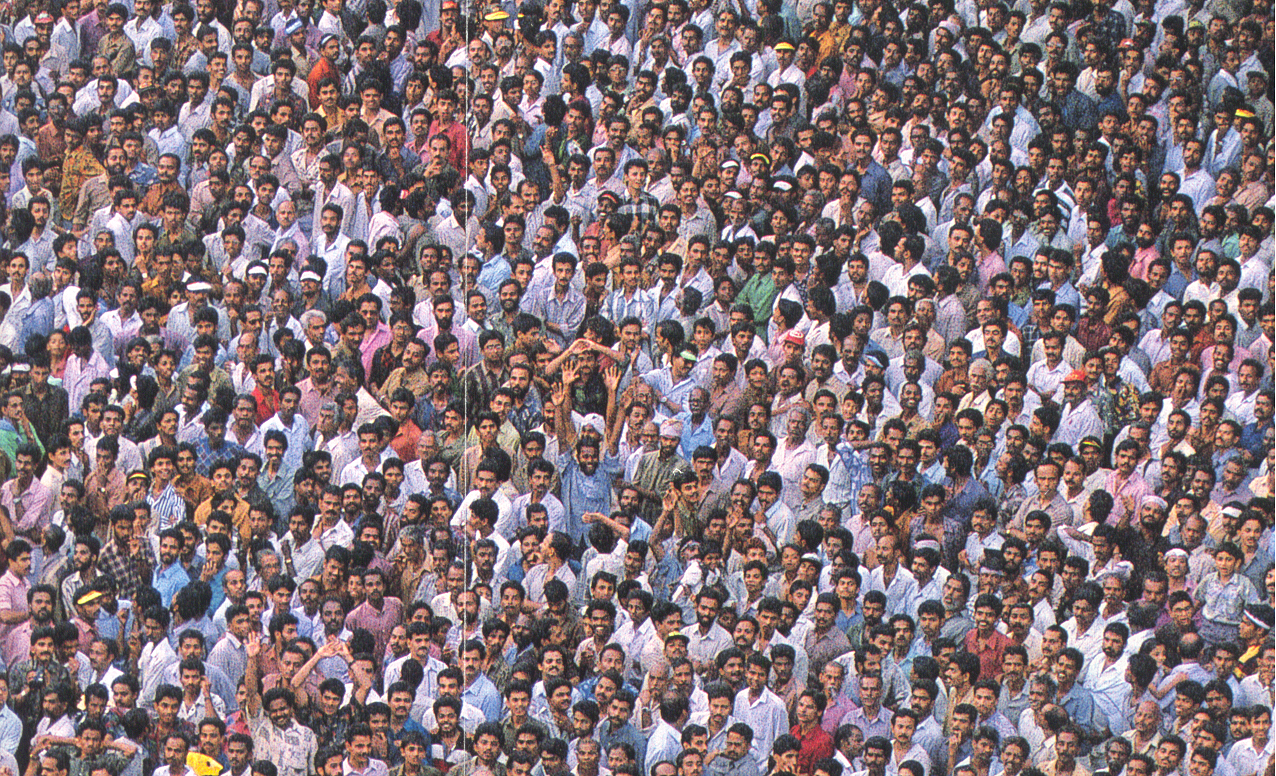 Matthew 24:14. 
“And this gospel of the kingdom shall be preached in all the world for a witness unto all nations; and then shall the end come.
A Believer – Evangelism
A Body –  A Church
A Bible – Translation
Breakthrough Prayer